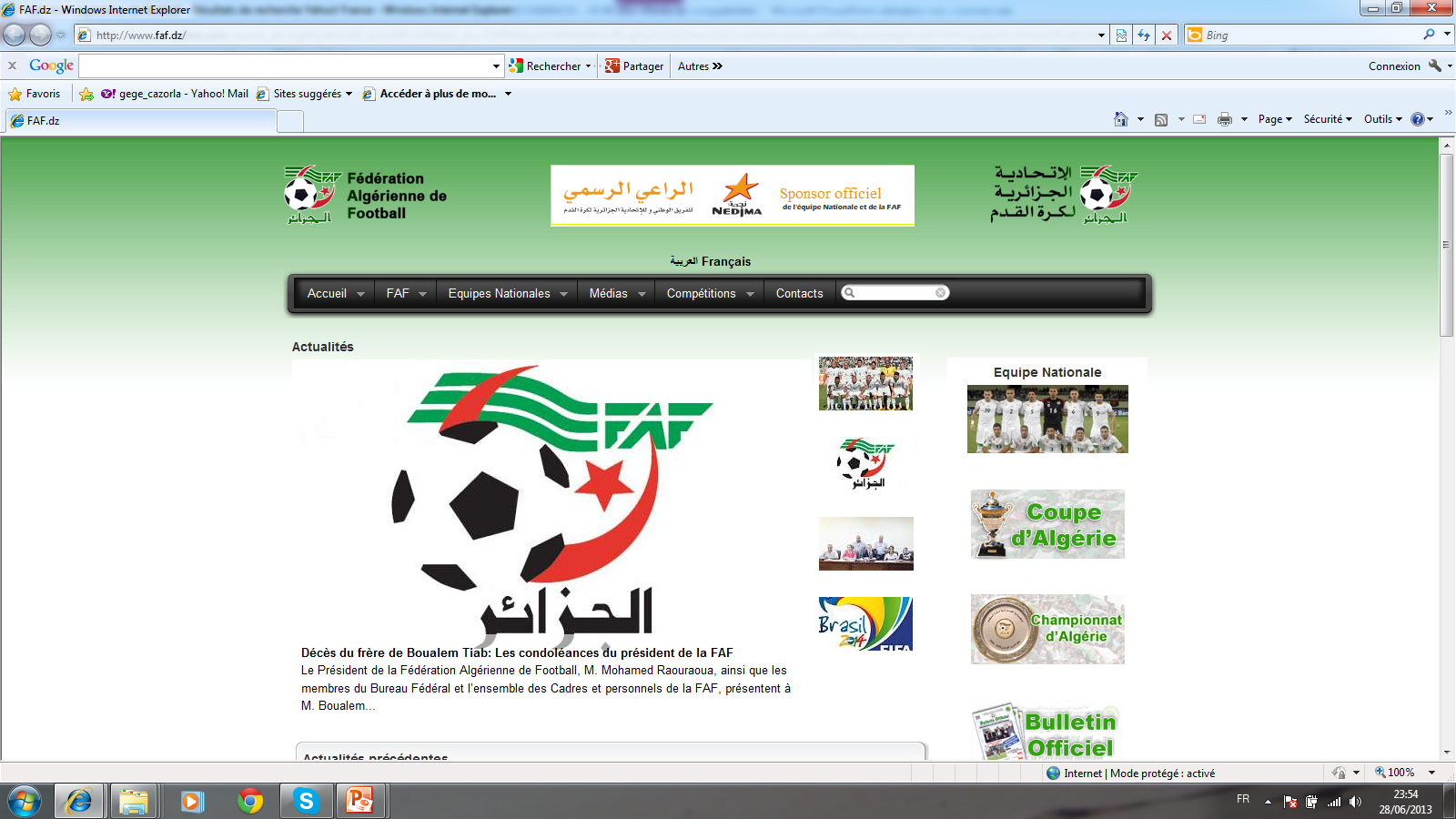 Certificat de Formation Préparateurs Physiques
ALGER 20 mars 2015
Analyse de exigences du match :  
3- Conséquences pour la préparation physique du footballeur
Fédération Algérienne
 de Football
CAZORLA Georges
cazorlageorges@gmail.com
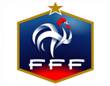 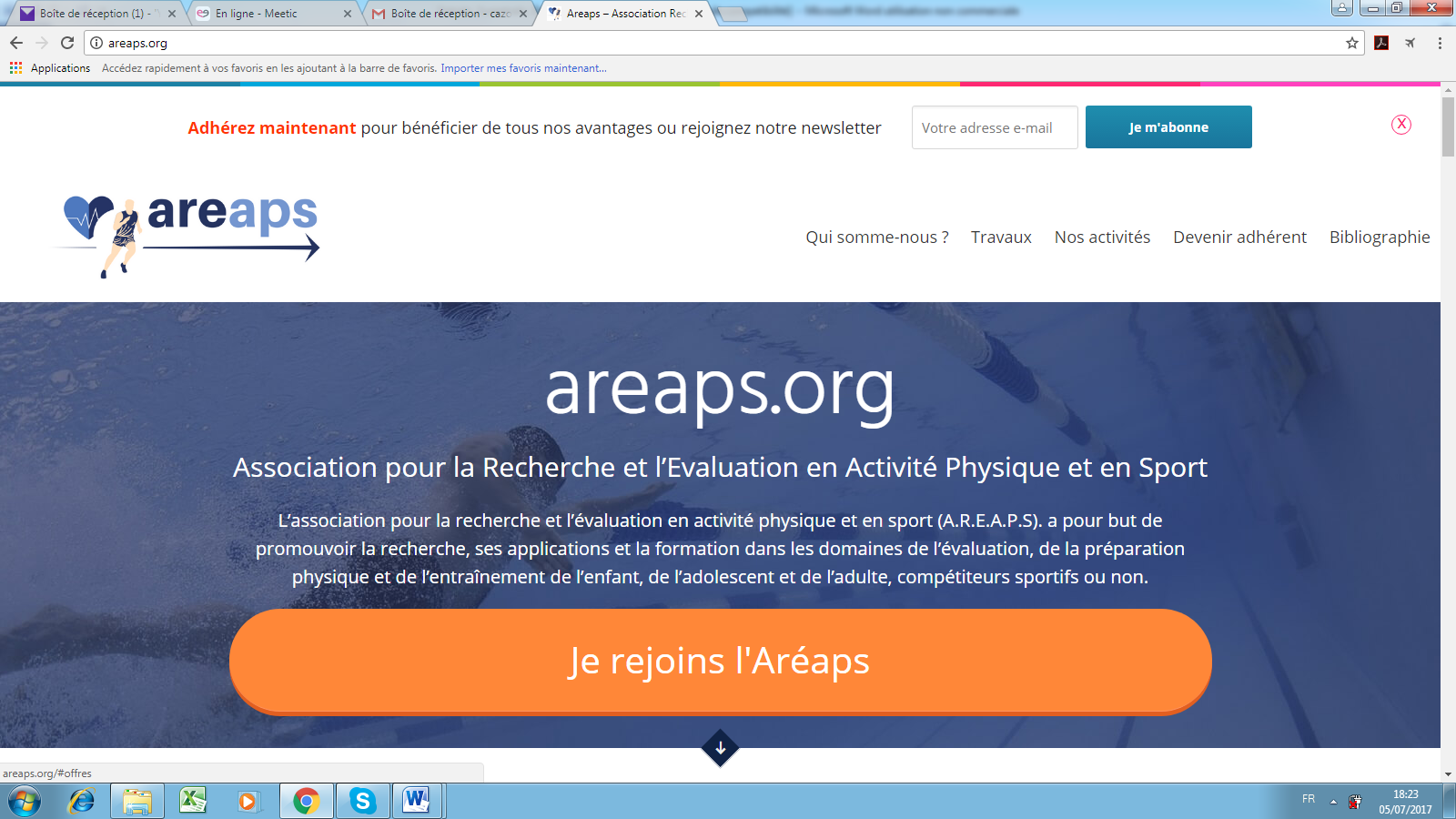 Association pour la Recherche et l’Évaluation
 en Activité Physique et en Sport (areaps.org)
Cellule Recherche  FFF-DTN
SOMMAIRE PREMIERE PARTIE
I –  Observation et analyse des exigences physiques, du match:
      la « charge externe »

II – Les sources énergétiques de l’activité musculaire : quoi
       de neuf actuellement ?

III – Appréciation des exigences physiologiques et biologiques
       du match : la « charge interne »

IV – Evaluation des qualités requises : répétition de sprints,  
        capacité aérobie

V – Travaux pratiques : élaboration de séquences d’exercices 
        adaptés.
DEUXIEME PARTIE
TROISIEME PARTIE
NOTRE DEFINITION
LA PREPARATION PHYSIQUE

Désigne l’ensemble des procédés qui permettent d’optimiser la performance dans un sport donné en tenant compte, d’une part des qualités requises par la performance visée et d’autre part des capacités propres au sportif ainsi que de ses limites d’adaptation.

La préparation physique procède de plus en plus actuellement de fondements scientifiques et technologiques. Elle s’inscrit dans des démarches méthodologiques de mieux en mieux maîtrisées pour permettre d’améliorer les très nombreux paramètres requis par la performance : vitesse, force, puissance, souplesse, récupération, coordination, puissance et endurance lactique, puissance et endurance aérobie…
3
Orientation
Contrôle
Suivi
2
1
Les capacités
 du sportif
Analyse 
des exigences de
 la performance
PREPARATION PHYSIQUE : planification,
programmation, périodisation
Avis des entraîneurs experts
 Etude de la littérature
 Observation et prise de mesures
 en situation réelle d’entraînement
 et de compétition
Choix, élaboration et 
Validation des mesures
 les plus congruentes 
(aspects métrologiques)
PLANIFICATION (plusieurs saisons)
Programmation, (une saison : 3 à 5 périodes)
une période dans la saison : 2 à 3 mesocyles
Périodisation
mésocycles…microcycles
mésocycles…microcycles
mésocycles…
séances….exercices
séances….exercices
séances….exercices
SUPERVISION DU DIRECTEUR 
SPORTIF ET DE L’ENTRAÎNEUR
CHARGE EXTERNE  :
Sous la responsabilité des préparateurs physiques

Gestion des exercices : fréquence, durée, intensité des exercices; durée et modalité des récupérations.
Gestion des microcycles et des mésocycles : objectifs, durée, alternance, progressivité.
CONTRÔLE DE L’ENTRAÎNEMENT
CHARGE INTERNE :
Sous la responsabilité du staff médical et paramédical + biologiste + préparateur mental.

Analyse et surveillance des modifications biométriques, physiologiques, biologiques, comportementales, induites par
les charges externes.

SUIVI DE L’ENTRAÎNEMENT
CHARGE EXTERNE : PREPARATEUR PHYSIQUE
DIFFERENTES FORMES DE PREPARATIONS PHYSIQUES
TYPE ATHLETIQUE
Le joueur « athlète »
TYPE INTEGRE
Jeu programmé : boucle fermée, automatismes
TYPE CONTEXTUALISE
Jeu à thème : boucle ouverte
auto adaptation, créativité
Exercices sans ballon

Avantages : 
meilleurs contrôle 
  de tous les paramètres
  de l’exercice : 
  (intensité, durée, nbre
  de répétions 
  récupération
Permet de mieux 
  développer la qualité
  visée

Limite : Eloigné des 
  conditions du terrain
Séquences de jeu dans les
conditions de match. 
Paramètres  à maîtriser : nbe
de joueurs, surface de jeu,
durée, thème, règles…

Avantages :
Boucles ouvertes 
Amélioration des gammes
technico-tactiques intégrées
au jeu + intensités proches de
celles du match.
Limites : Intensités difficiles
à contrôler  et correction des 
gestes techniques a posteriori.
Exercices avec ballon :
1 joueur, 2  joueurs ou +
partenaires, 2 joueurs 
ou + adversaires.

Avantages : 
boucles fermées
Amélioration des gammes
technico-tactiques intégrées
à la préparation physique

Limite : Intensités difficiles
à contrôler … souvent infra
maximales.
1 - PREPARATION PHYSIQUE TYPE ATHLETIQUE
PREPARATION PHYSIQUE TYPE ATHLETIQUE : 
Le joueur athlète. A envisager pour les joueurs qui peuvent s’entraîner plus de trois fois par semaine (clubs professionnels)
Courses Capacités anaérobie et aérobie
Musculation + Pliométrie
Sprints + répétition de sprints
DEVELOPPEMENT DE LA PUISSANCE-VITESSE
DEVELOPPEMENT DE LA PUISSANCE-VITESSE
Temps de réaction  neuro-musculaire (prise d’informations-analyse-réaction):
Développement : Réponses à de multiples stimuli (visuels, auditifs, mixtes…)

Vitesse de démarrage « explosivité » : 

Développement : Démarrages contre lests, alternance de musculation charges lourdes 
       (85 à 90% de 1 RM développées à vitesse maximale : puissance-force) et de pliométrie 
       (puissance-vitesse).…
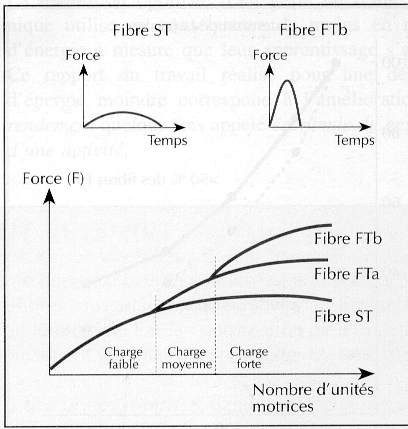 DEVELOPPEMENT DE LA PUISSANCE-VITESSE
Temps de réaction  neuro-musculaire (prise d’informations-analyse-réaction):

Développement : Réponses à de multiples stimuli (visuels, auditifs, mixtes…)

Vitesse de démarrage « explosivité » : 

Développement : Démarrages contre lests, alternance de musculation charges lourdes 
       (85 à 90% de 1 RM développées à vitesse maximale : puissance-force) et de pliométrie 
       (puissance-vitesse).…

Accélération « puissance-force et puissance-vitesse » :

Développement : Alternance de musculation à charges lourdes, à charges légères, sprints
       en contre-vitesse : sprint en côte (≤ 8-10°), sprint en tractant des charges lourdes-légères

Pic de vitesse :

Développement : Sprints en « sur-vitesse »: sprints en descente, sprints avec 
      élastique…
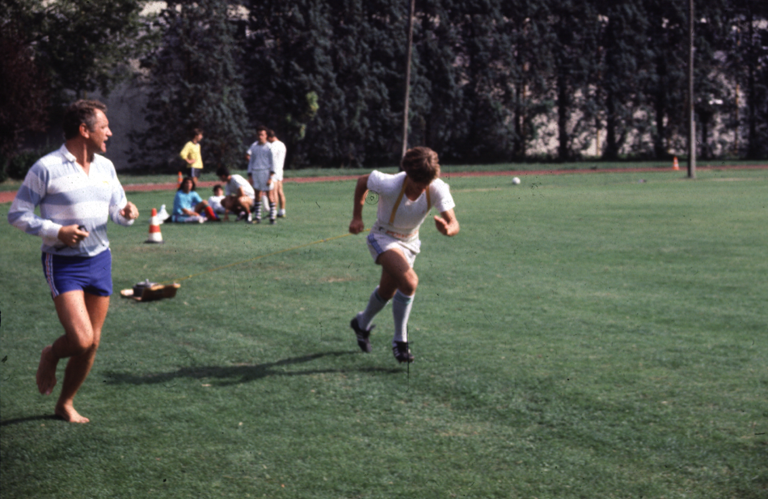 DEVELOPPEMENT DES CAPACITES PHYSIOLOGIQUES :

COMPREHENSION + APPLICATION : 
SAVOIR CONSTRUIRE DES EXERCICES
INTER ACTIONS DE L’EXERCICE ET DE LA RECUPERATION
ELEMENTS DE COMPREHENSION DES EXERCICES PAR INTERVALLES
D’après Hermansen (1977)
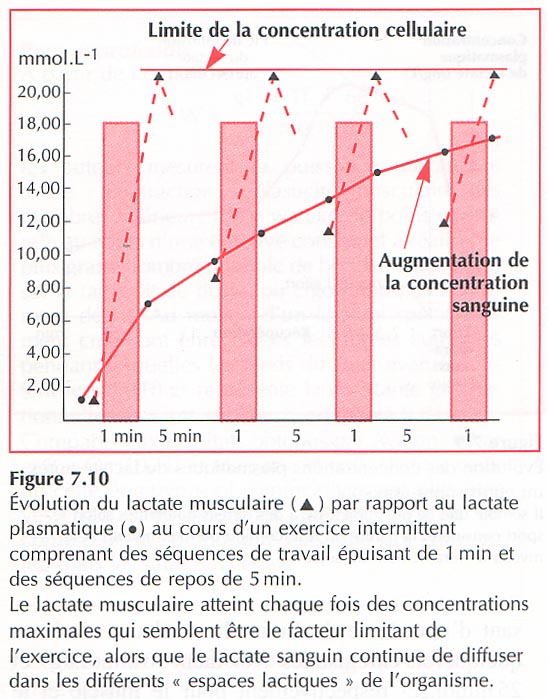 Exercice lactique :
[1 min r 4 min]  x 2 à 4 fois
Intensité 120 à 140% VAM

Nature de la récupération ?
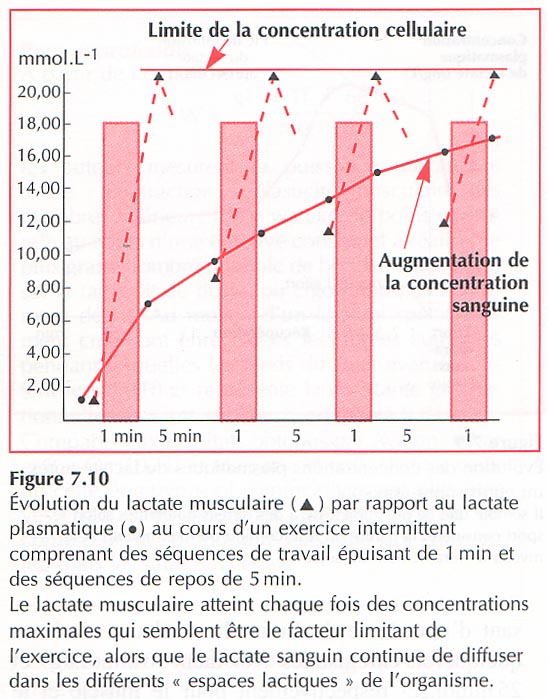 CINETIQUE DU METABOLISME DU LACTATE POST EXERCICE
Transformation du lactate après un exercice épuisant de deux minutes
1- RECUPERATION PASSIVE:
                          
                          50 % en environ 25 min
                          75 % en environ 50 min
                          88 % en environ 1h 15 min
                          100 % en environ 1h 30 min
2- RECUPERATION ACTIVE (entre 40 et 60 % de VAM)

	           50 % en environ 6 min
	           75 % en environ 12 min
	          100 % en environ 20 min
18
Tableau récapitulatif de la nature et de la durée 
de la récupération en fonction de l’exercice
Récupération incomplète (*)
 
   Nature                      Durées
 
  Passive:                   10 à 15 s

  Passive :              30s à 3 min

 Passive + 
 augmentation de 
l’apport en glucides :     24 h

  
  Passive :               30 à 45 min
  Active :                 6 à 8 min
Reconstitution 
des réserves en :
Récupération complète

Nature            Durées

Passive         10 à 15 s

Passive         6 à 8 min

passive          24 à 48 h



Passive           1 h 30
Active             20 min
Oxygène..........

ATP-PCr.........

Glycogène........

       
 et

métabolisme
du lactate
(*) : Compatible avec la reprise d’exercices d’intensité élevée
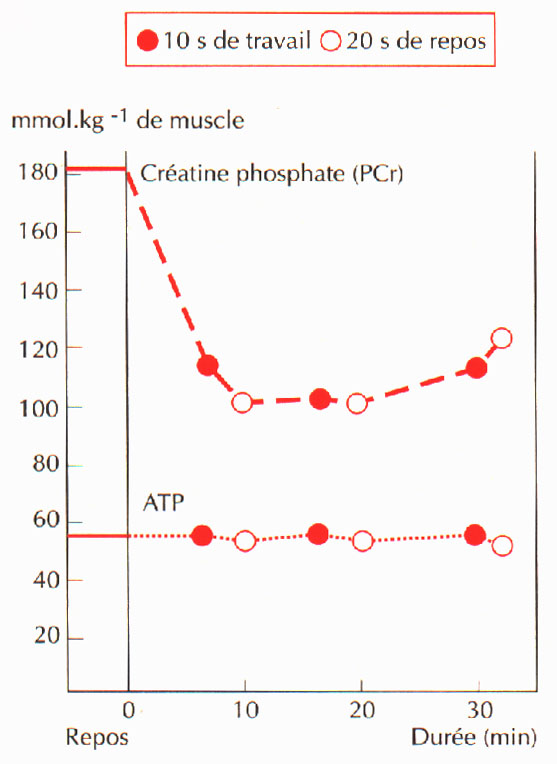 D’après Saltin et 
Essen 1977
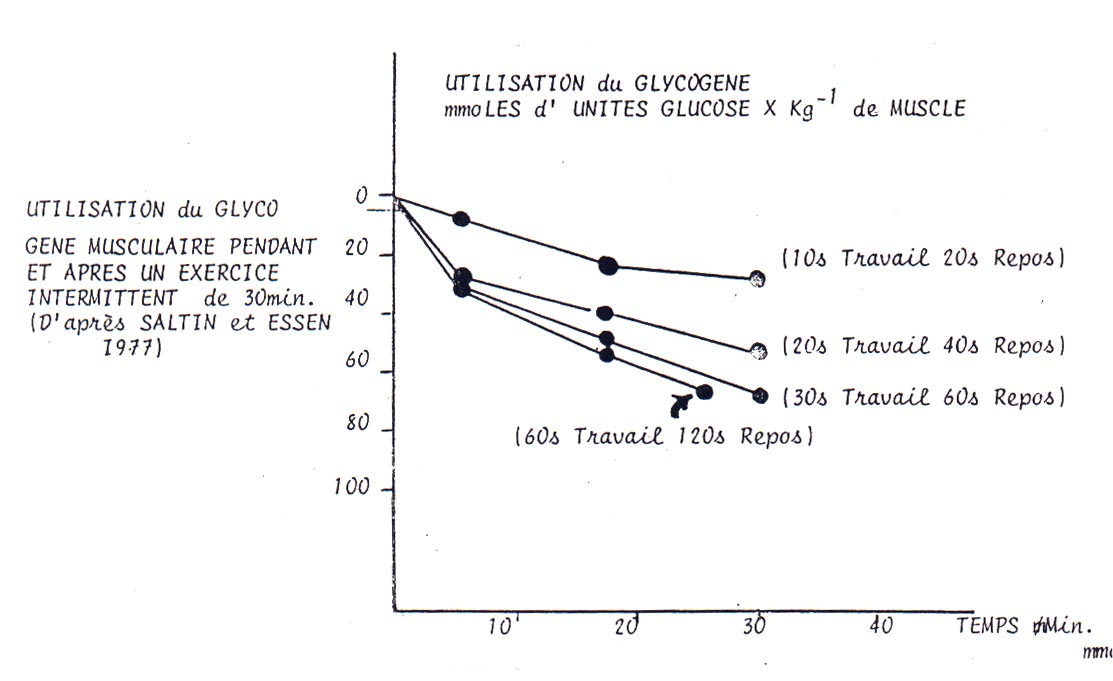 D’après Saltin et Essen 1977
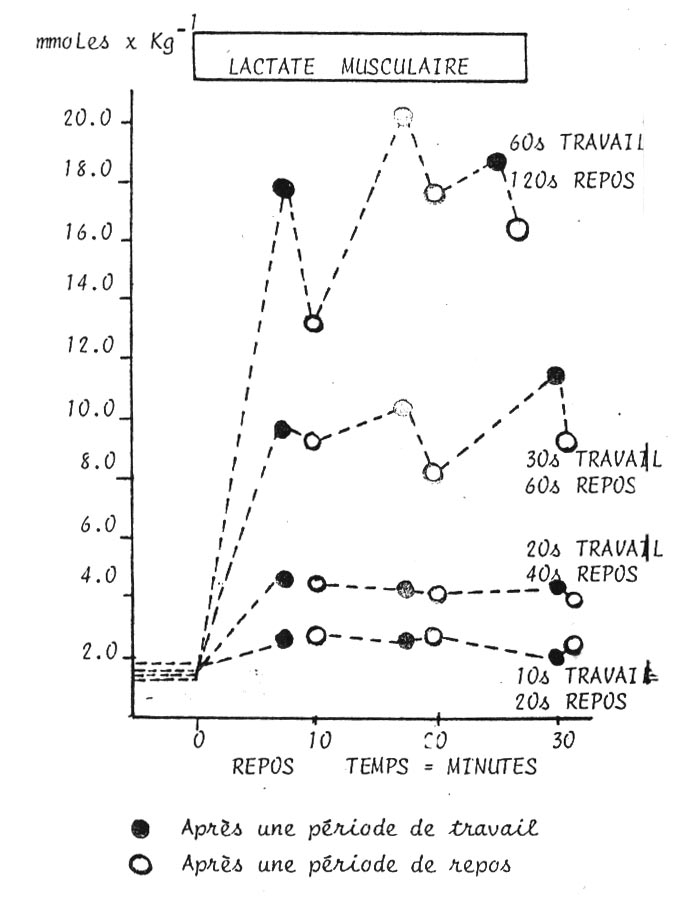 D’après Saltin et 
Essen 1977
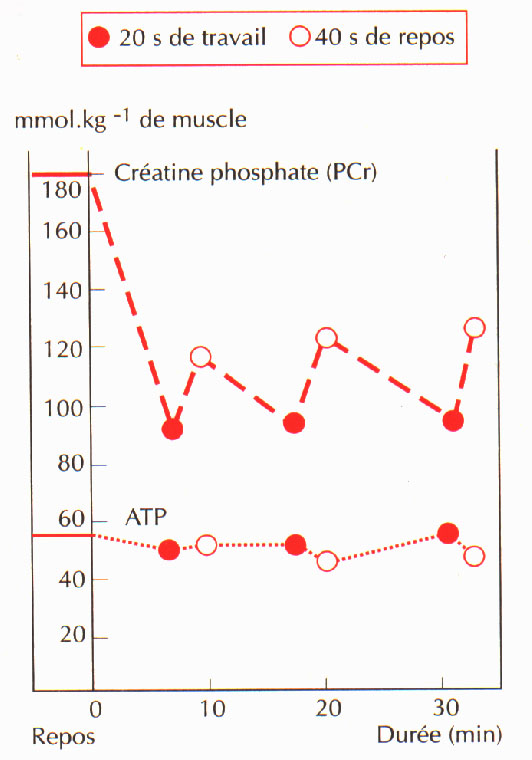 D’après Saltin et 
Essen 1977
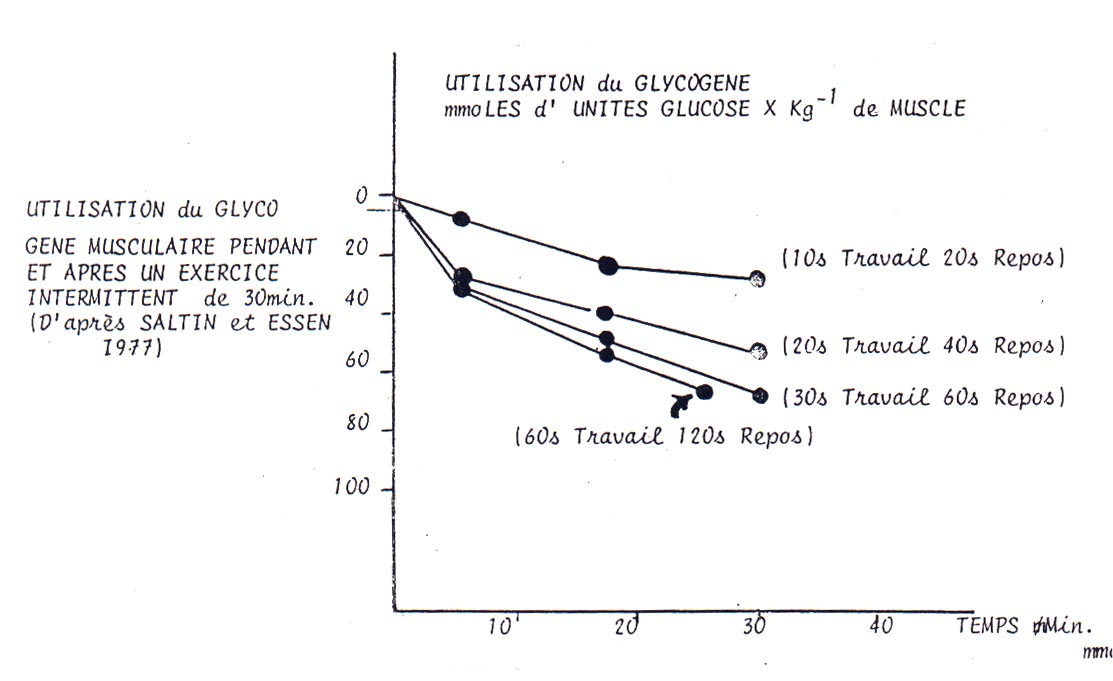 D’après Saltin et Essen 1977
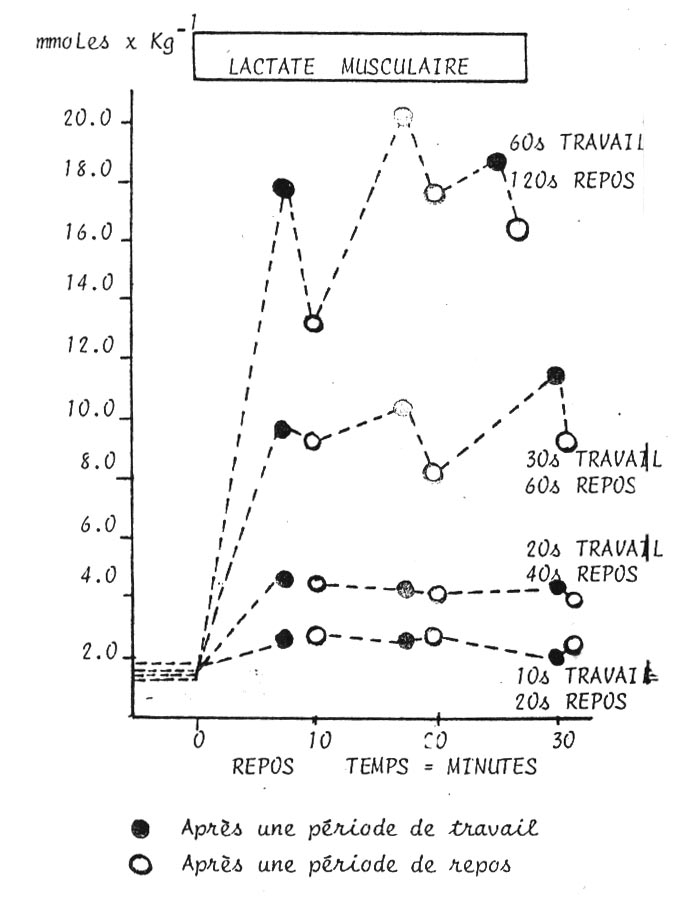 D’après Saltin et 
Essen 1977
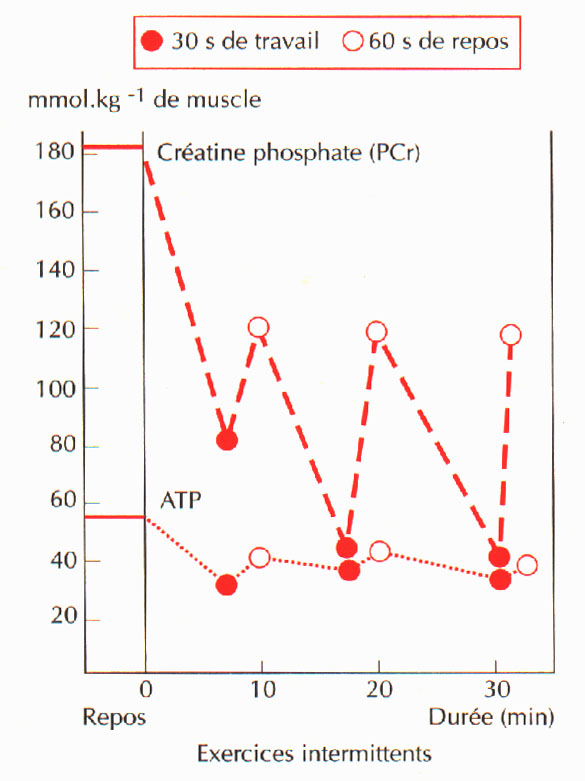 D’après Saltin et 
Essen 1977
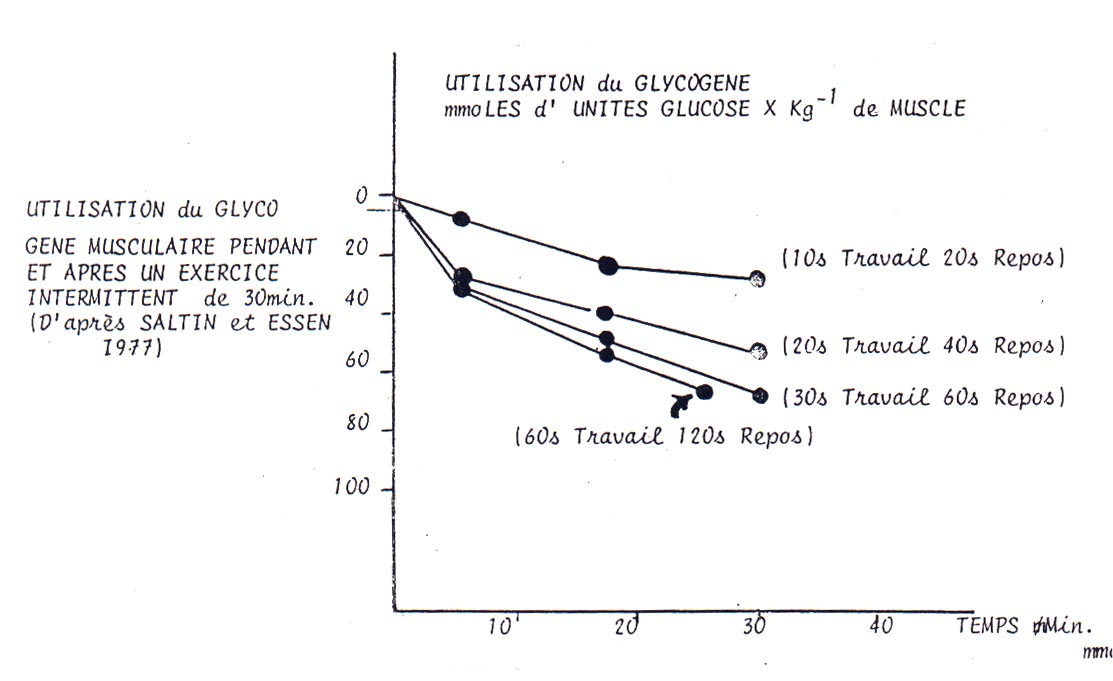 D’après Saltin et Essen 1977
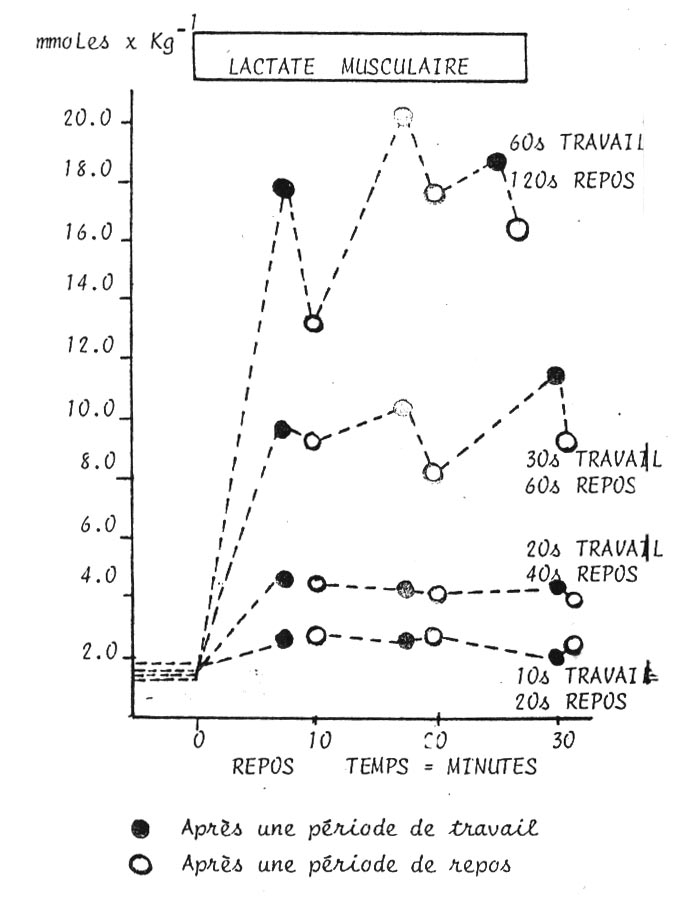 D’après Saltin et 
Essen 1977
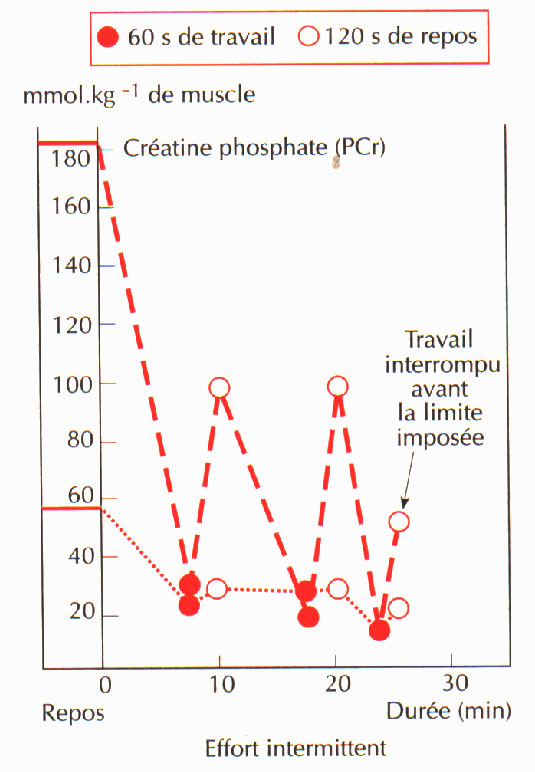 D’après Saltin et 
Essen 1977
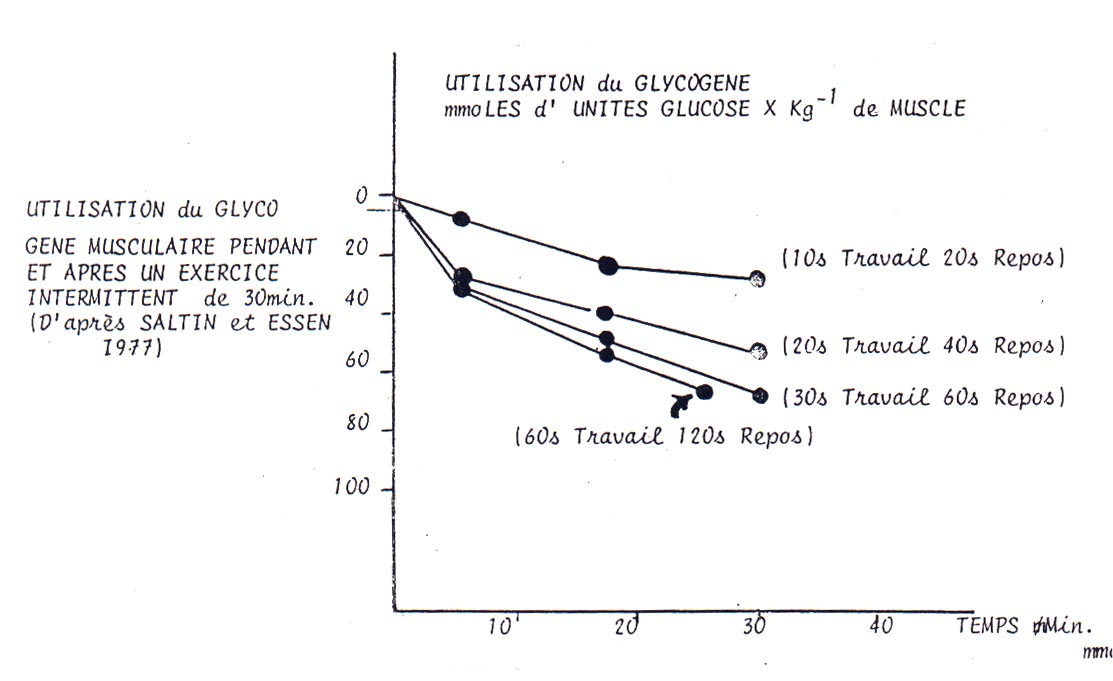 D’après Saltin et Essen 1977
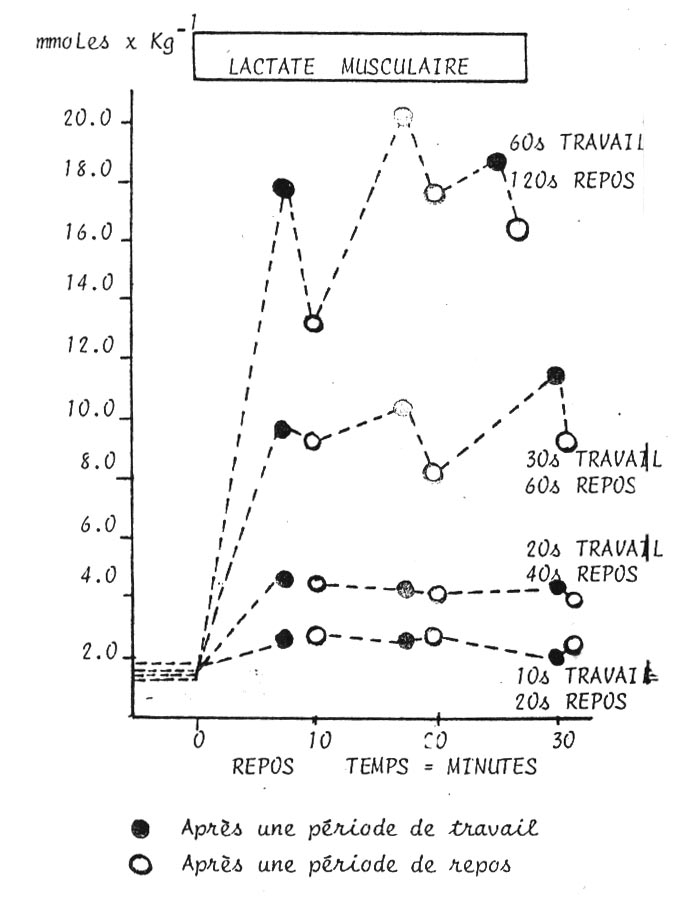 D’après Saltin et 
Essen 1977
A vous de jouer maintenant...
CONSTRUIRE UN EXERCICE LACTIQUE
A vous de jouer...
30 s à 1min
Quelle durée ?
1 Puissance :
1 à 3 min
2 Endurance :
140 à 160 % de PAM ou de VAM
1 Puissance :
Quelle intensité ?
90 à 130 % de PAM ou de VAM
2 Endurance :
Combien de répétitions ?
2 à 4
1 Puissance :
2 Endurance :
4 à 8
Passive ou active ?
Quel type de récupération ?
Quelle durée de récupération ?
Entre chaque exercice :
2 à 4 min
Entre chaque série:
6 à 8 min
CONSTRUIRE UN EXERCICE PAR REPETITION DE SPRINTS
1er objectif : développement de la vitesse
2éme objectif : développement de l’endurance de la vitesse 
+ pouvoir oxydatif musculaire
4 à 6 s
Quelle durée ?
1 Puissance :
6 à 30 s
2 Endurance :
Maximum et non < à 98 % vitesse étalon
1 Puissance :
Quelle intensité ?
2 Endurance :
Non < à 96 % vitesse étalon (30m lancé)
Combien de répétitions par série ?
4 à 6
1 Puissance :
2 Endurance :
3 à 10
Passive pourquoi ?
Passive ou active ?
Quel type de récupération ?
Quelle durée de récupération ?
Entre chaque exercice :
Passive: 2 à 6 min
Entre chaque série:
8 à 10 min active
2 à 6 séries
Combien de séries dans une séance ? :
Combien de séances par microcycle ? :
Pas plus de trois
EXERCICES
RECUPERATION
IMPACTS  PHYSIOLOGIQUES
INTENSITE                       DUREE               NATURE                  DUREE
70 à 75 % de VAM        20 min...............................................................
Endurance aérobie
60 à 65 % DE VAM
+ accélérations
pendant 5 à 10 s 
toutes les 2 min            20 min..........Active (fartek)...................................
Endurance aéroboie + PAM
85 à 100% de VAM
6 min x 3..
Passive..............
1 min x 2............
PAM + capacité lactique
2 min x 4..
Passive.............
4 min x 3..............
Capacité lactique + PAM
100-120% de VAM
110 -130 % de VAM
15 s x 40...
Passive.............
15 s x 40.................
Puissance aérobie 
maximale
Entre 96 et 100 % 
de la vitesse max
Vitesse + capacité oxydative
5 s x 10
Passive……………..115 s x 10……….
Vous disposez de 20 min.. Quels types d’exercice proposer pour répondre aux différents impacts physiologiques ci-dessus?
COMMENT UTILISER LA VITESSE AEROBIE MAXIMALE
20 m
Paliers de 1 min
Incrémentation : 1/2 km/h
Test VAM-EVAL (Cazorla et Léger, 1993)
Impacts physiologiques obtenus par les différents pourcentages de VAM
Mise en pace concrète pour l’ensemble des joueurs d’une équipe, d’un exercice 
intermittent 15-15 à partir des indications fournies par le Biologiciel®
Distances par groupe pour une intensité = 120% de V.A.M. 
[15 s-15 s (x 3 x 10 fois)]
GROUPES
75 m
Calcul des distances (m) par groupe de VAM
[(VAM (km/h) x 1,2) / 3,6] x 15 = distance
1 : 15 km/h


2 : 16 km/h


3 : 17 km/h



4 : 17,5 km/h


5 : 18 km/h
80 m
85 m
87,5 m
90 m
Terrain de football
Entraînement intermittent court : 15 s de course et 15 s d’arrêt à une intensité correspondant à 120 % de la V.A.M. à x par 20,30ou 40 fois selon le niveau d’entraînement . Les sportifs sont placés par groupes homogènes de V.A.M.
Maîtriser les différents paramètres de l’exercice par intervalles.
1- Développement de la vitesse
+ musculation spécifique, traction d’une charge, courses en côte, vs en descente, élastique...
(*) : premier chiffre en début de cycle
2- Développement de la capacité lactique
(*) : premier chiffre en début de cycle
DEVELOPPEMENT DE LA CAPACITE AEROBIE AU COURS DE LA SAISON
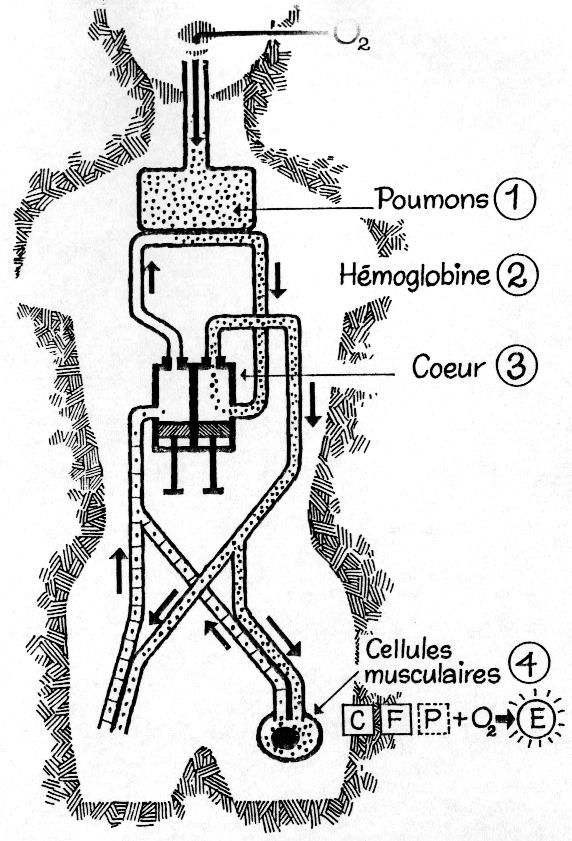 Endurance aérobie : Inter saison < VAM (65-85 % VAM, > 20 min)
Endurance 
aérobie
La PAM : fartlek : - reprise de saison:  accélérations 10 à 20s 120 à 140 % VAM) x 15 à 20 répétitions     > 20min
Puissance 
aérobie 
maximale
Intermittent court : Pleine 
saison [ 10 à 15s à 110-130 % VAM; 
r : 15-20s ] x 30 à 40 répétitions
Répétition de sprints : Pleine 
saison [ 3 à 5 s à 96-100 % vitesse
étalon; r : 30 à 40s ] x 10 à 15 répét.
Pouvoir oxydatif musculaire
2- PRÉPARATION PHYSIQUE « INTÉGRÉE »
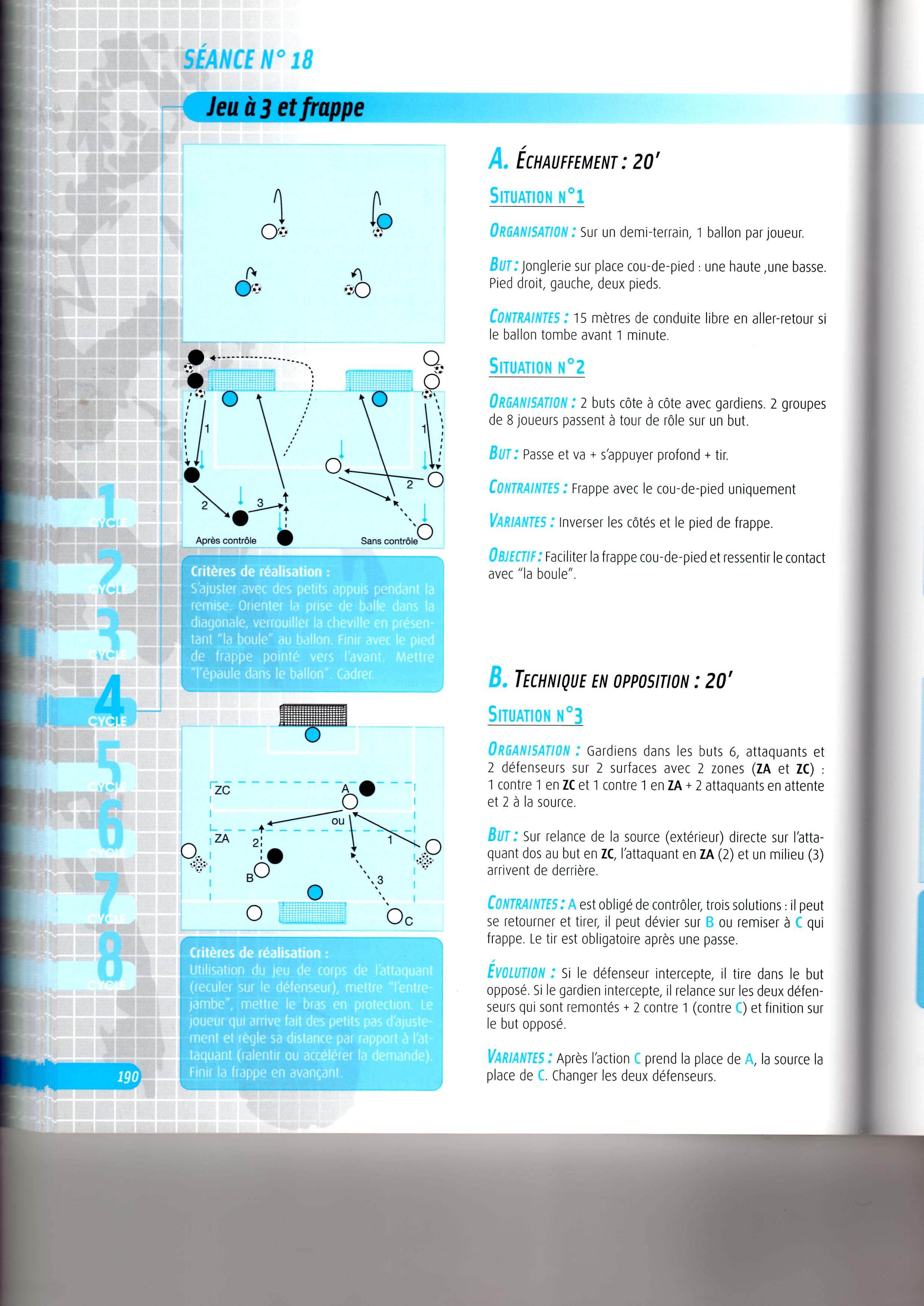 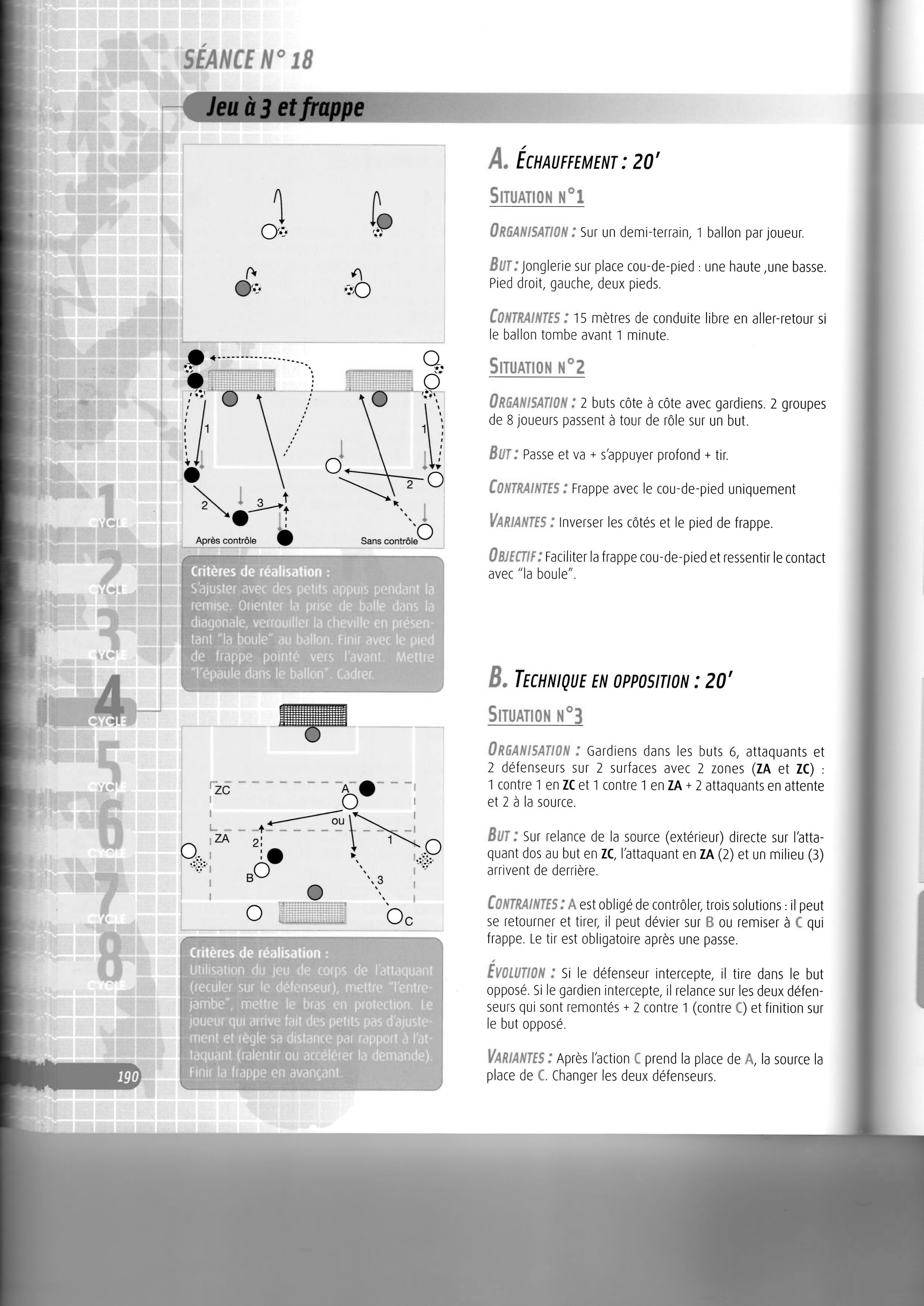 2- PREPARATION PHYSIQUE TYPE INTÉGRÉE :
Former des ateliers, tous les joueurs doivent être concernés
Mettre en place des exercices techniques et des circuits à thème. 
Bien définir les objectifs.
Donner des consignes précises,
Chaque joueur doit être constamment actif 
Respecter les temps d’activité et de récupération en fonction de
     l’impact recherché (voir tableaux précédents)
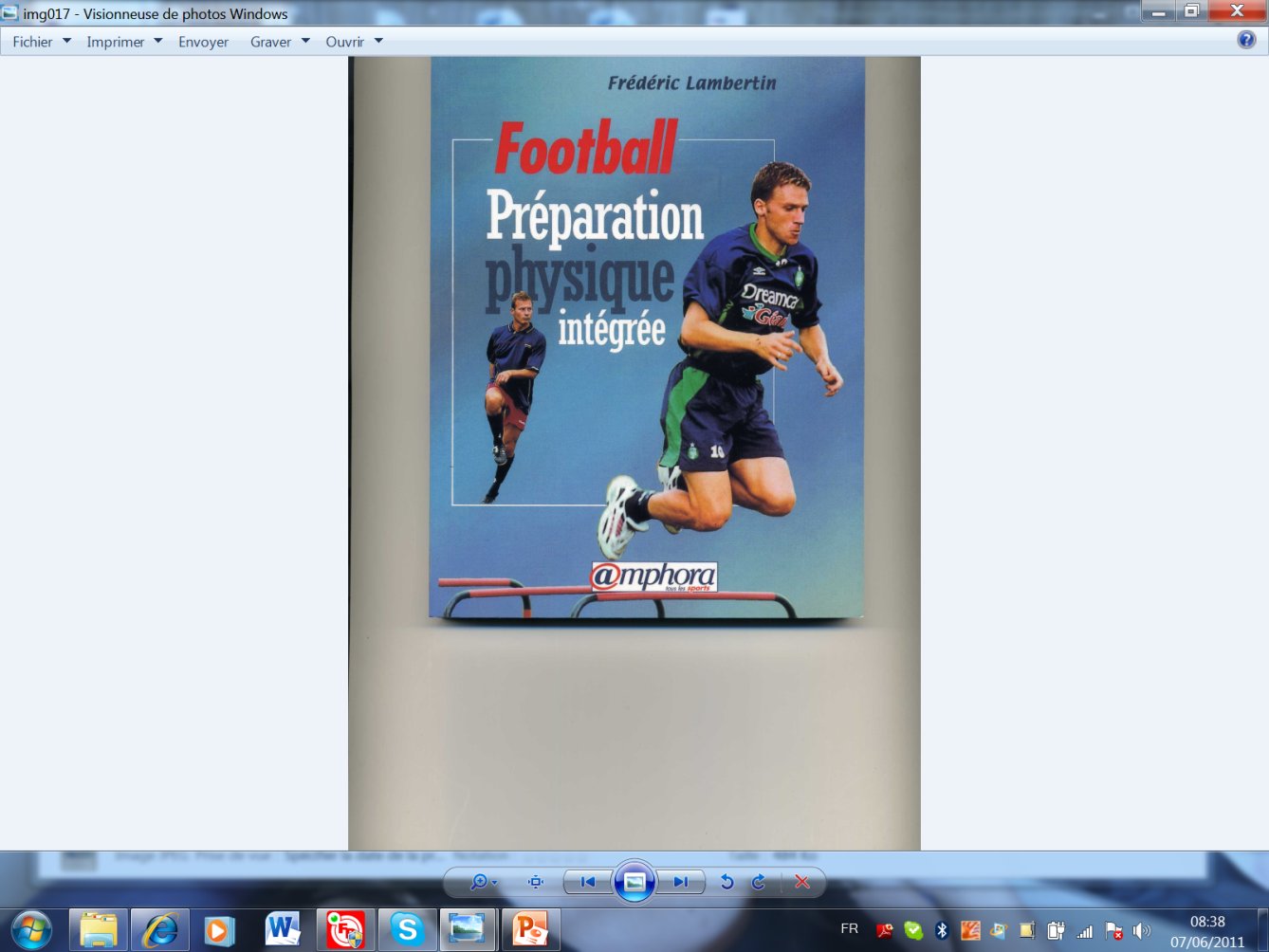 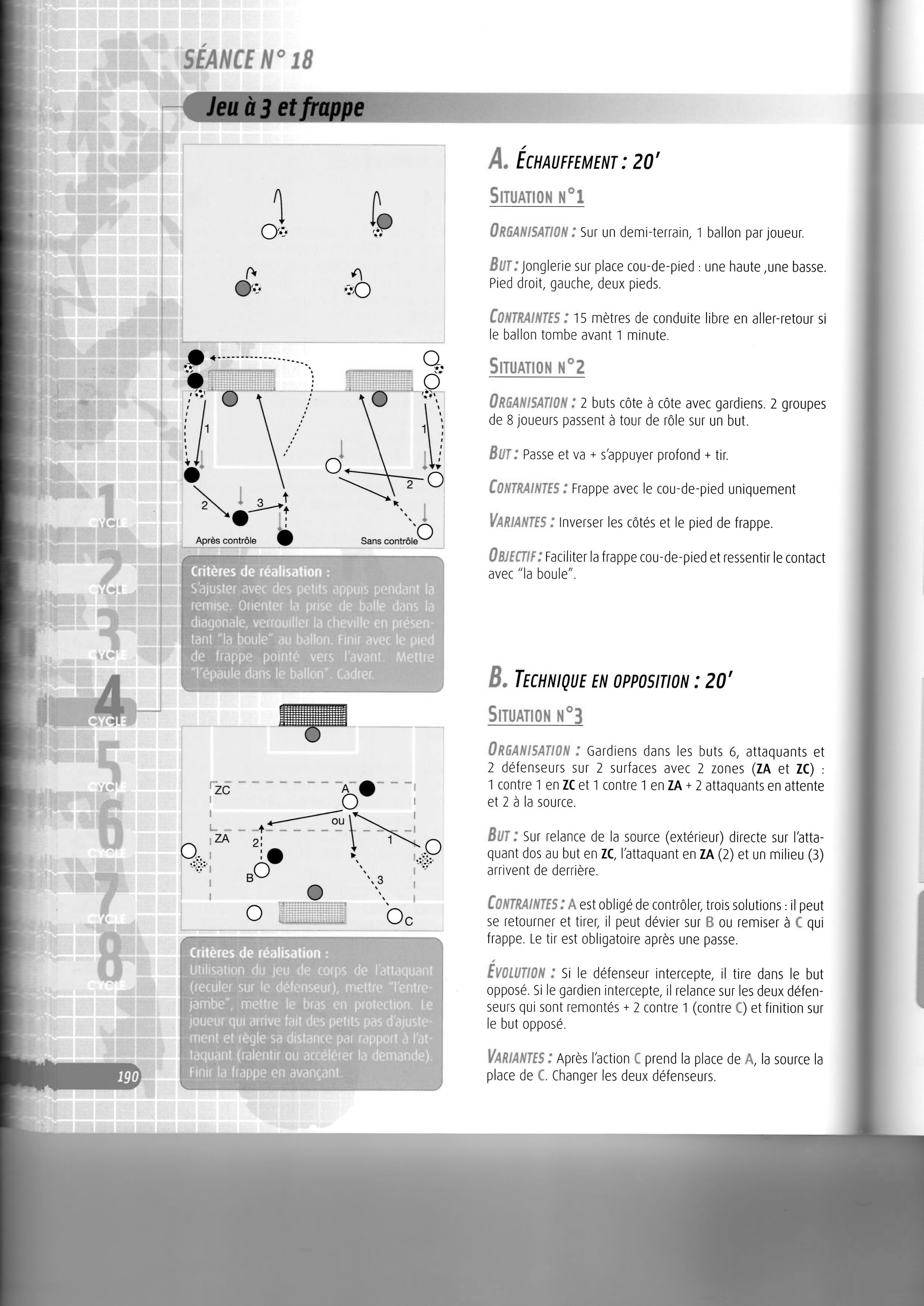 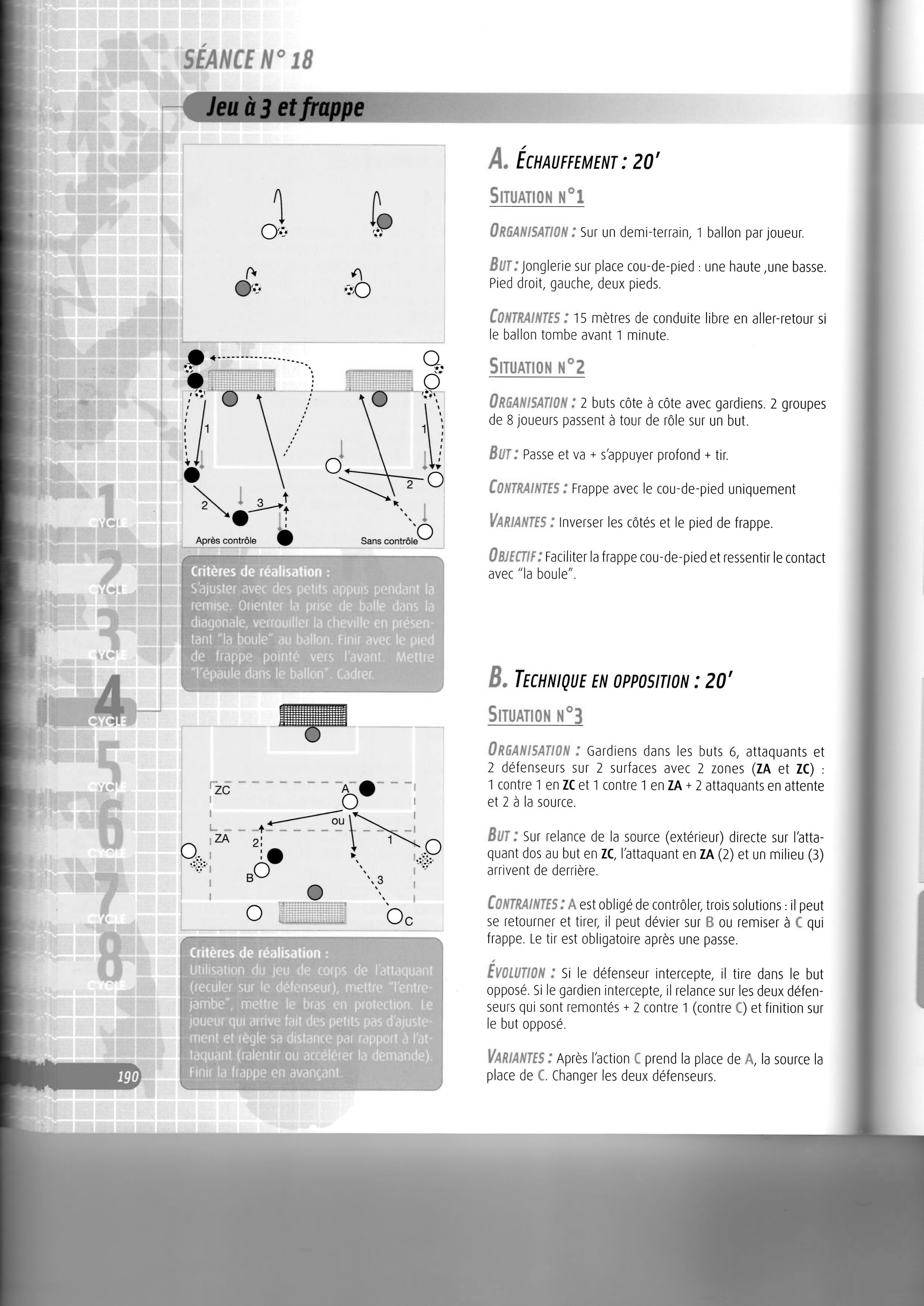 2-  PRÉPARATION PHYSIQUE INTEGRÉE 
disposer d’importantes gammes d’exercices techniques
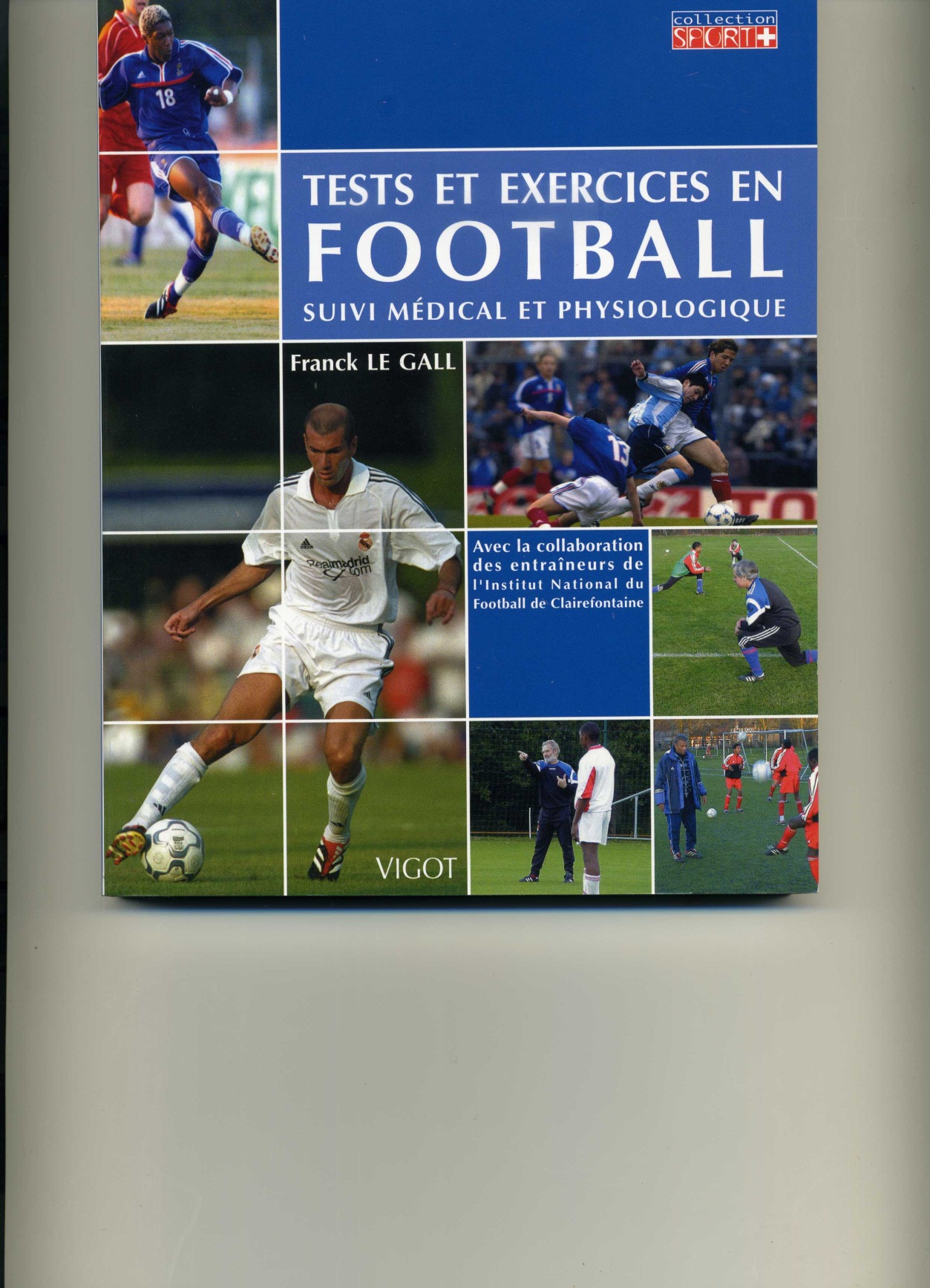 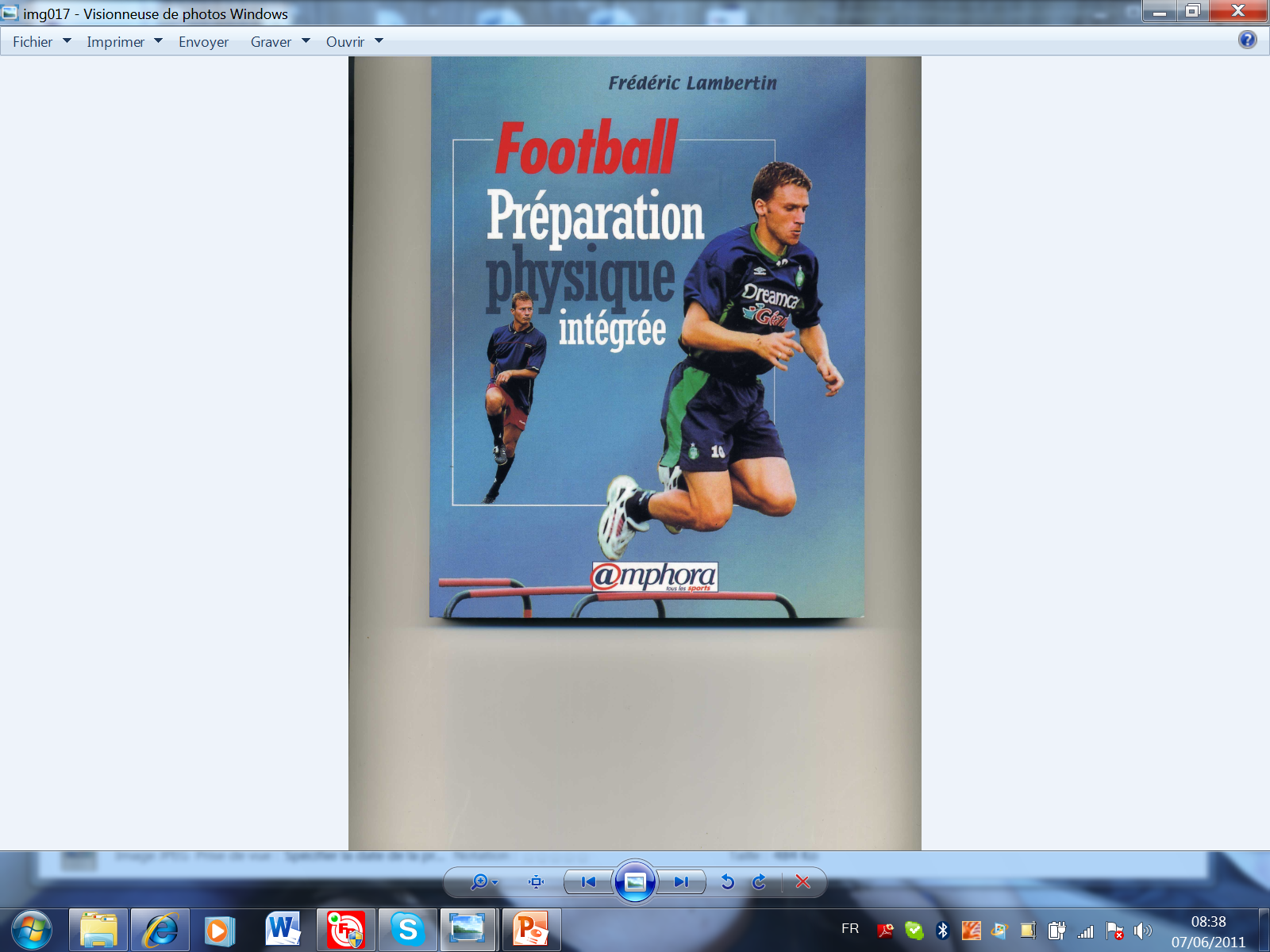 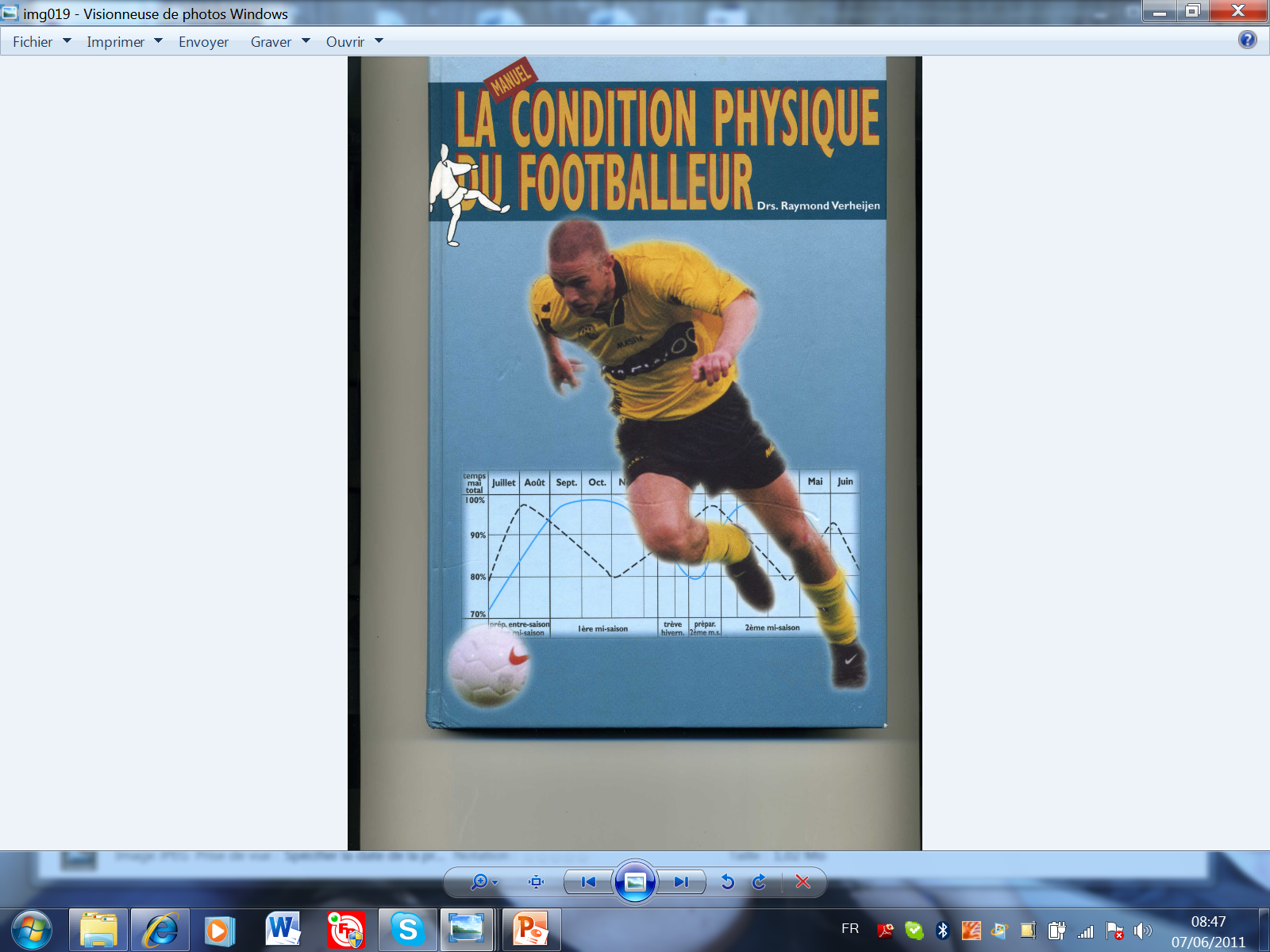 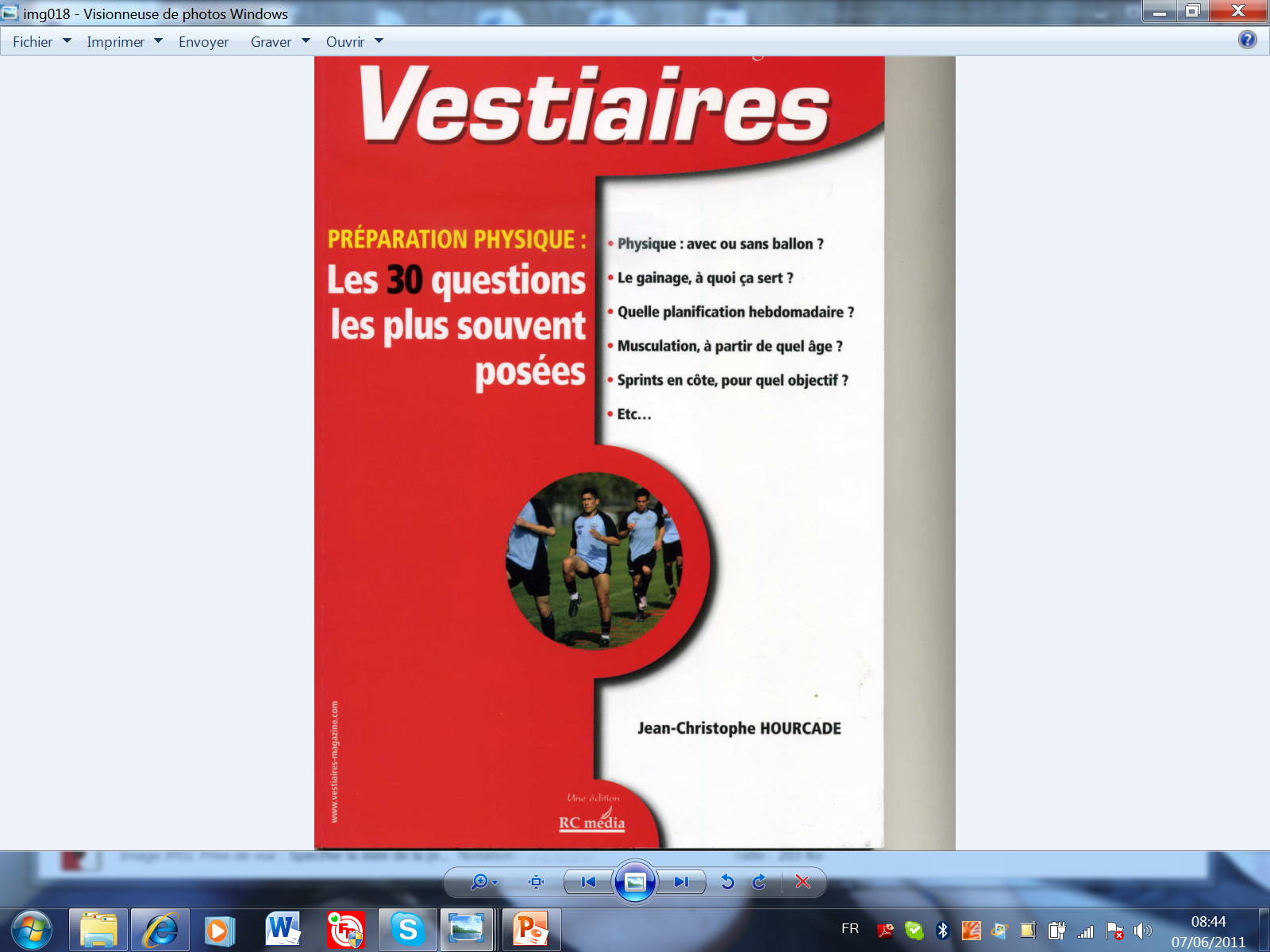 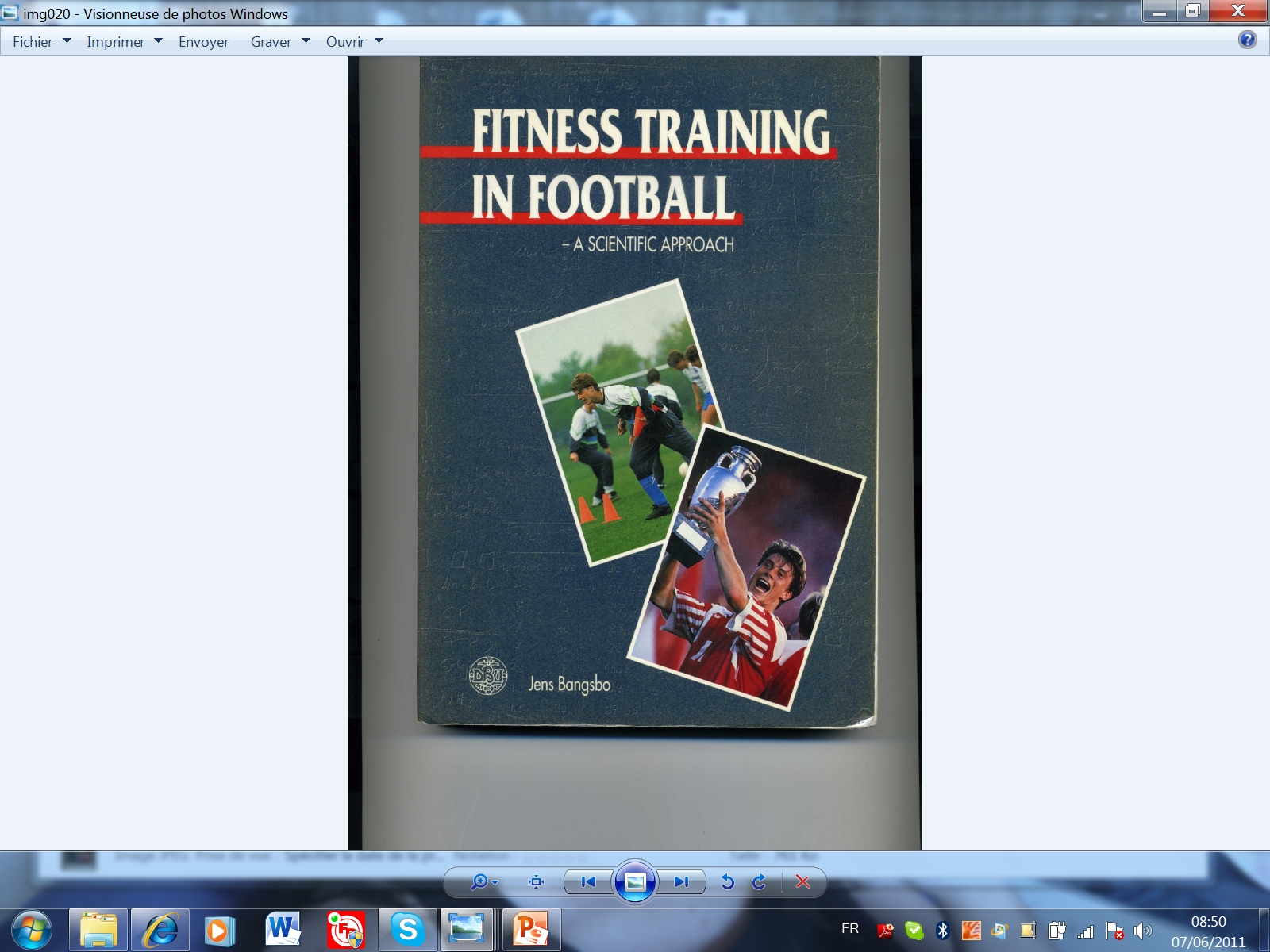 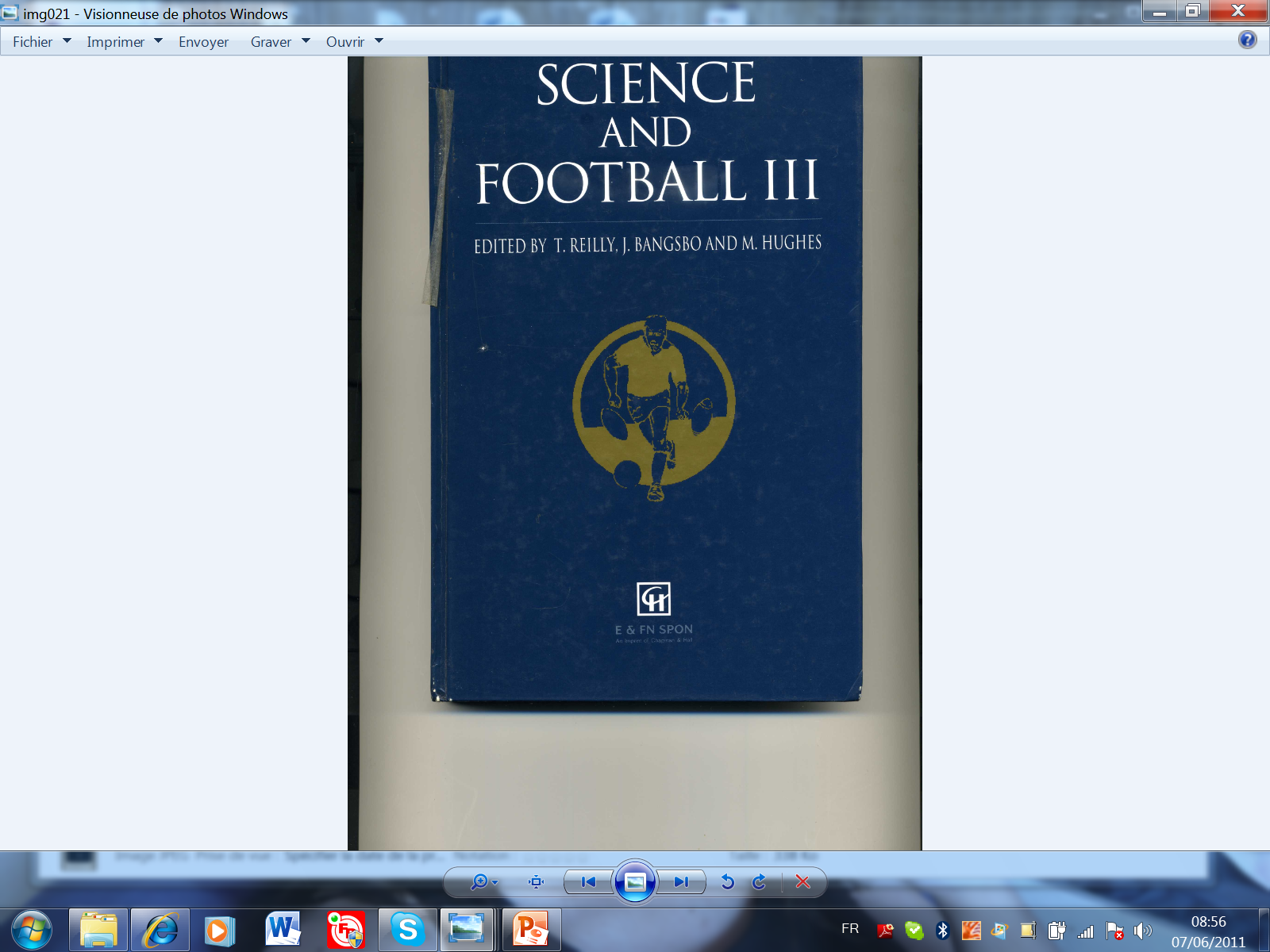 Échelle CR10 de Borg ou % FC max (≥ 90 %)
3 - PRÉPARATION PHYSIQUE « CONTEXTUALISÉE »
RAPPEL
Supra max = + anaérobie lactique
Lactatémie à VO2max
CONSEQUENCE POUR LA PREPARATION PHYSIQUE : CAPACITE AEROBIE
ENDURANCE : Exercices continus de durée supérieure à 15 min:
- Sans ballon: course continue entre 70 et 85 % de la VAM (inter saison).
Avec ballon: Circuits techniques ou jeux continus sur 1/2 terrain ou terrain 
complet avec des effectifs réduits: 5 contre 5, 6 contre 6, ou 7 contre 7.
PUISSANCE AEROBIE MAX:  Fartlek et exercices intermittents courts.
- Sans ballon: 10 à 15 s de course à 110 -120 %  de la vitesse aérobie maximale, 30, 20, 15 s de récupération passive x 30 à 40 fois). Ce type d ’exercice est excellent pour développer la puissance aérobie maximale 
à des intensités proches de celles du match et sans produire beaucoup de lactate.
- Avec ballon: Conserver les mêmes durées d ’exercice et de récupération.
CONSEQUENCE POUR LA PREPARATION PHYSIQUE : CAPACITE LACTIQUE
Il semble que l ’entraînement SYSTEMATIQUE de la capacité lactique ne 
s ’impose pas dans le football actuel
Cependant selon la période de la saison, une ou deux «séquences lactiques» 
de  15 à 20 min  chacune, à placer entre des sessions aérobies devraient être 
hebdomadairement envisagés.
Type athlétique : Exercices types : 1- Sans ballon : courses intenses de 1 à 
3 min à des vitesses situées entre 100 et 120% de la VAM suivies de 2 à 3min
 récupération. Le tout  x 3 à 5 fois.
Type contextualisé : Séquences types :  2- Avec ballon: 3 à 5 sessions de 3 min de jeu pratiqué sur  1/2, 1/3, ou  1/4 de terrain à  2 contre 2 ou  3 contre 3 joueurs, avec 3 à 4 min de récupération passive.
LA CAPACITE LACTIQUE EST ET SERA PROBABLEMENT DE PLUS EN PLUS SOLLICITEE DANS L’EVOLUTION DU FOOTBALL DE DEMAIN, 
ET CE :

EN FONCTION DES OPTIONS TACTIQUES:

  TOUS LES JOUEURS ATTAQUENT ET DEFENDENT,

   PRESSING UN CONTRE UN

  MONTEE DE LA DEFENSE …

OU DANS CERTAINS MATCHES JOUÉS CONTRE UN ADVERSAIRE MEILLEUR...

UNE BONNE CAPACITE LACTIQUE PEUT S’AVÉRER PARFOIS UTILE AUSSI
2 c 2, 3 c 3 = travail lactique   ;            4 c 4 = PMA;  
5 c 5, 6 c 6… = Endurance aérobie spécifique + PMA
20 joueurs
2
3
1
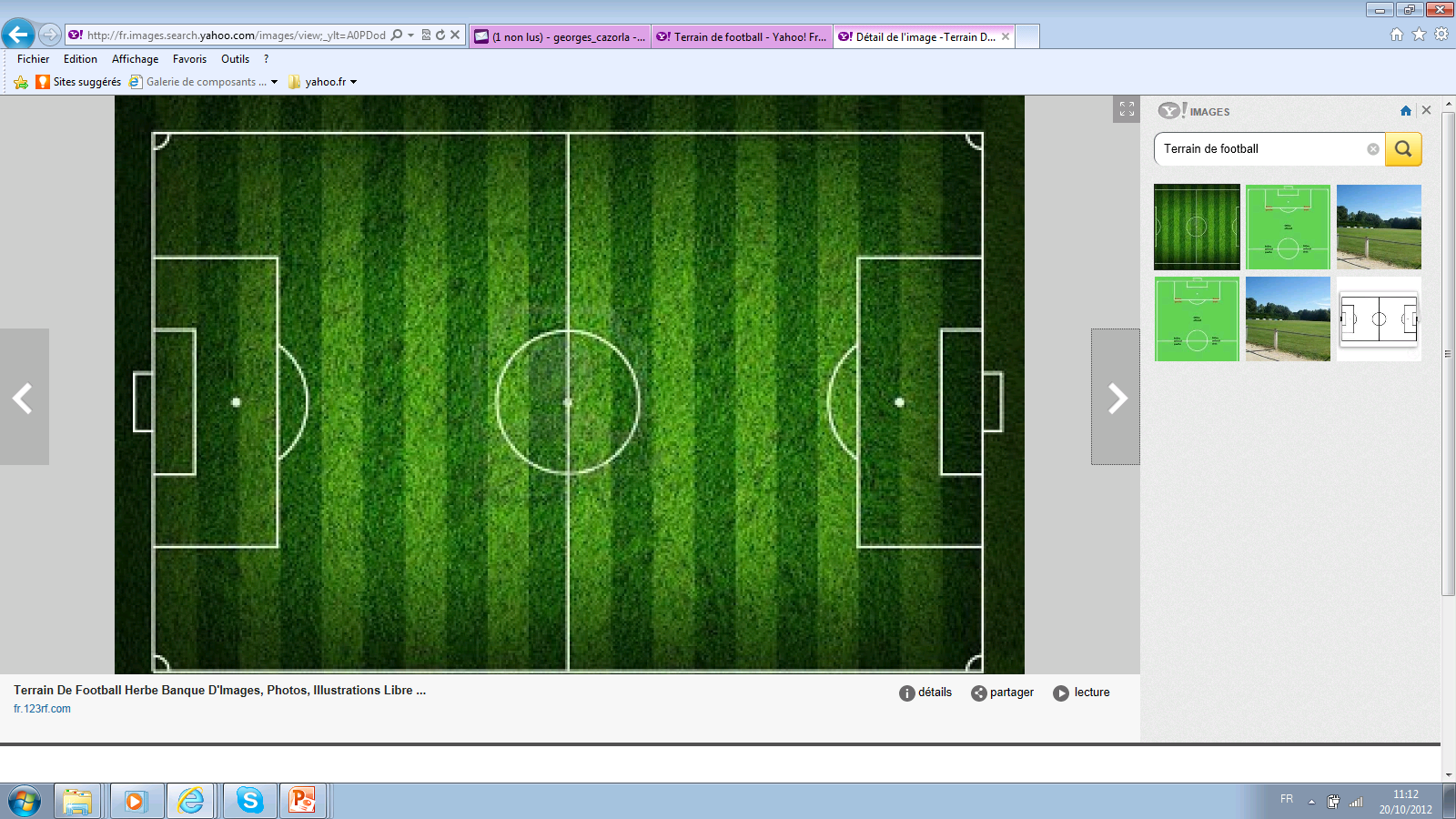 1
3
2
3- Pour la préparation physique « contextualisée », prévoir et organiser :

l’impact recherché (PMA, répétition de sprints, capacité lactique ?...)

les surfaces de jeu : diviser le terrain 2 ½, 4 ¼, surfaces de but, 
     carré des corners, losanges central….en fonction du nombre de 
     joueurs et de l’impact recherché,

-     les durées et les formes de jeu : continues ou intermittentes,

le nombre de joueurs 2 c 2, 3 c 3, 4 c 4, 5 c 5,…avec 1, 2 ou sans 
     gardien de but…

le thème du jeu, le point de départ, le déroulement attendu, 
     l’impact recherché…
Les règles à respecter : nombre de touches minimum ou maximum du ballon par le joueur en possession. Si la consigne n’est pas respectée le ballon est donné à l’équipe adverse,

les scores à atteindre

Les intensités à estimer (notes sur échelle de Borg), GPS, % de FCmax (a posteriori),

Les variations de thèmes et de formes de jeu…

Encouragements ou non ? Corrections ou non pendant le jeu…?
TRAVAUX PRATIQUES A METTRE EN PLACE 
POUR LA PROCHAINE SESSION
CONSTRUIRE UN EXERCICE LACTIQUE
Quelle durée ?
1 Puissance :
2 Endurance :
1 Puissance :
Quelle intensité ?
2 Endurance :
Combien de répétitions ?
1 Puissance :
2 Endurance :
Passive ou active ?
Quel type de récupération ?
Quelle durée de récupération ?
Entre chaque exercice :
Entre chaque série:
CONSTRUIRE UN EXERCICE PAR REPETITION DE SPRINTS
1er objectif : développement de la vitesse
2éme objectif : développement de l’endurance de la vitesse 
+ pouvoir oxydatif musculaire
Quelle durée ?
1 Puissance :
2 Endurance :
1 Puissance :
Quelle intensité ?
2 Endurance :
Combien de répétitions par série ?
1 Puissance :
2 Endurance :
Quel type de récupération ?
Quelle durée de récupération ?
Entre chaque exercice :
Entre chaque série:
Combien de séries dans une séance ? :
Combien de séances par microcycle ? :
EXERCICES
RECUPERATION
IMPACTS  PHYSIOLOGIQUES
INTENSITE                       DUREE               NATURE                  DUREE
Endurance aérobie
Endurance aéroboie + PAM
PAM + capacité lactique
Capacité lactique + PAM
Puissance aérobie 
maximale
Vitesse + capacité oxydative
Vous disposez de 20 min.. Quels types d’exercice proposer pour répondre aux différents impacts physiologiques ci-dessus?